Муниципальное бюджетное дошкольное образовательное учреждение – детский сад №65 общеразвивающего вида  города Орла




Адаптированная основная образовательная программа дошкольного образования
Пояснительная записка
Адаптированная основная образовательная программа дошкольногообразования МБДОУ детский сад № 65 г. Орла (далее – Программа)разработана на основании следующих нормативных правовых документов,регламентирующих функционирование системы дошкольного образования в РФ:- Федеральный закон от 29.12.2012 г. № 273-ФЗ «Об образовании вРоссийской Федерации»;- Приказ Минобрнауки России от 17.10.2013 г. № 1155 «Об утверждениифедерального государственного образовательного стандарта дошкольного образования»;- Комментарии Минобрнауки России к ФГОС дошкольного образования от 28.02.2014 г. № 08-249;- Приказ Минобрнауки России от 30.08.2013 г. № 1014 «Об утвержденииПорядка организации и осуществления образовательной деятельности по основным общеобразовательным программам - образовательнымпрограммам дошкольного образования; 
- Письмо Минобрнауки России от 07.06.2013 г. № ИР-535/07 «Окоррекционном и инклюзивном образовании детей»;- Постановление Главного государственного санитарного врача РФ от15.05.2013 г. № 26 «Санитарно-эпидемиологические требования кустройству, содержанию и организации режима работы дошкольныхобразовательных организаций» (СанПиН 2.4.1.3049-13) и др
Программа разработана с целью психологопедагогической поддержки позитивной социализации и индивидуализации, развития личности детей дошкольного возраста.
Программа определяет содержание и организацию образовательной деятельности в МБДОУ детский сад № 65 города Орла и обеспечивает развитие личности детей дошкольного возраста в различных видах общения и деятельности с учетом их возрастных, индивидуальных психологических и физиологическихособенностей.


Программа реализуется на государственном языкеРоссийской Федерации
Программа направлена на:
- создание условий развития ребенка, открывающихвозможности для его позитивной социализации, еголичностного развития, развития инициативы итворческих способностей на основе сотрудничествас взрослыми и сверстниками и соответствующимвозрасту видам деятельности;

- создание развивающей образовательной среды,которая представляет собой систему условийсоциализации и индивидуализации детей.
Программа адаптирована для освоения детьми в возрасте от 5 до 8 лет в группахкомпенсирующей направленностей для детей с ограниченными возможностями здоровья (ОВЗ)(нарушением речи) с учетом особенностей их психофизического развития и индивидуальных возможностей.
Программа разработана для психологопедагогической поддержки позитивной социализации и индивидуализации, развития личности детей дошкольного возраста.
Цель Программы: построение системы работы в группах компенсирующей направленности для детей с ОВЗ (нарушениями речи) 5 – 8 лет, предусматривающей полную интеграцию действий всех субъектов образовательного процесса.
Программа разработана с учетомобразовательных программ :
Обязательная часть Программы полностью соответствует ОП ДО «Мир открытий» под общей редакцией Л.Г. Петерсон, И.А. Лыковой.
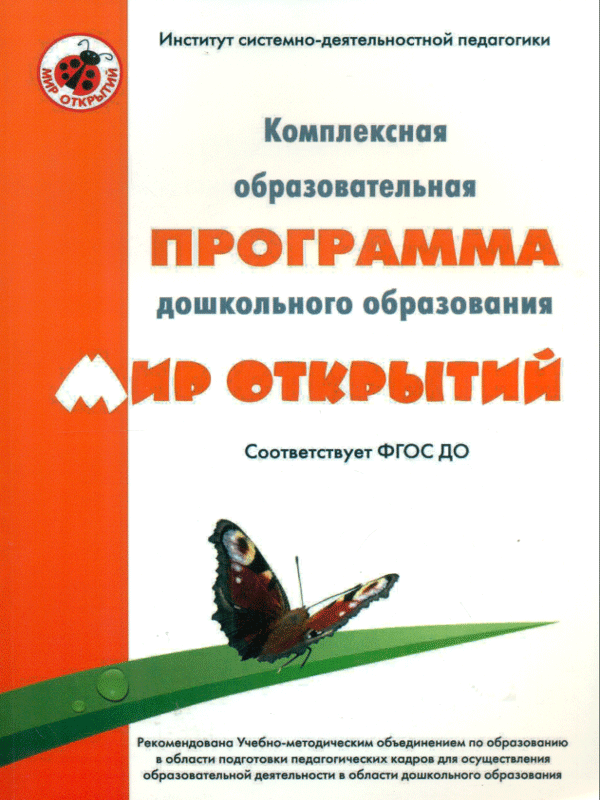 Содержание образовательной деятельностипо профессиональной коррекции нарушенияразвития детей полностью соответствуетсодержанию программы по коррекциинарушений речи:Лопатина Л.В. «ПРИМЕРНАЯ АДАПТИРОВАННАЯ 
ОСНОВНАЯ ОБРАЗОВАТЕЛЬНАЯПРОГРАММА ДЛЯ ДОШКОЛЬНИКОВ С ТЯЖЕЛЫМИ НАРУШЕНИЯМИ РЕЧИ»..
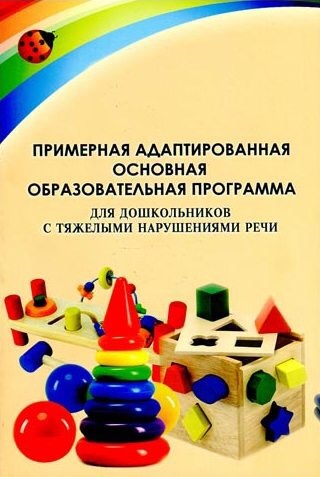 в Программе учитываются:•индивидуальные потребности ребенка с тяжелыми нарушениями речи, связанные с его жизненной ситуацией и состоянием здоровья, определяющие особые условия получения им образования (далее — особые образовательные потребности), его индивидуальныепотребности;•возрастная адекватность дошкольного образования (соответствие условий, требований, методов возрасту и особенностям развития);•построение образовательной деятельности на основе индивидуальных особенностей каждого ребенка, когда сам ребенок становится субъектом образования;
•возможности освоения ребенком с нарушением речи «Программы» на разных этапах ее реализации;•специальные условия для получения образования детьми с ТНР, в том числе использование специальных методов, методических пособий и дидактических материалов,проведение групповых и индивидуальных коррекционных занятии и осуществление квалифицированной коррекции нарушений их развития.
Выполнение коррекционных, развивающих и воспитательных задач, поставленных Программой, обеспечивается благодаря комплексному подходу и интеграции усилий специалистов.
Задачи части, формируемой участниками образовательных отношений:- помочь специалистам дошкольного учреждения в психолого-педагогическом изучении детей с ОВЗ;- способствовать объединению обучения и воспитания в целостный образовательный процесс;- создание благоприятных условий для коррекции и реабилитации детей с фонетикофонематическим и общим недоразвитием речи в соответствии с их возрастными и индивидуальными особенностями и склонностями, а именно овладение детьми самостоятельной, связной, грамматически правильной речью и коммуникативными навыками, фонетической системой русского языка, элементами грамоты;-содействие социальной адаптации детей с фонетико-фонематическим и общимнедоразвитием речи, коррекции их психофизического развития, формирование психологической готовности к обучению в школе, обеспечение преемственности со следующей степенью общего образования.